Décrivez en quelques lignes vos compétences clés pour le poste et vos objectifs de carrière. Vous pouvez les mettre en forme à l’aide de puces ou les laisser sous forme de texte plein.  Cet espace peut servir de début d’introduction à votre lettre de motivation soyez précis, imaginatif et mettez en valeur votre potentiel professionnel.
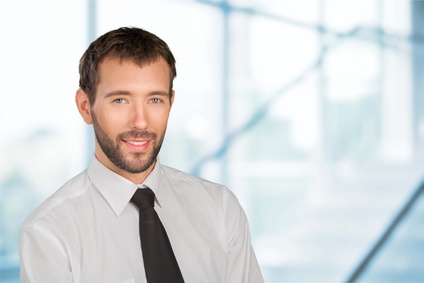 Alain
TAFFERO
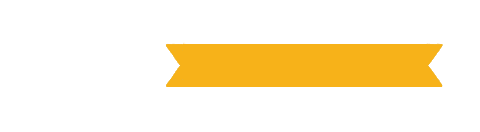 Ce que je sais faire
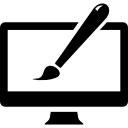 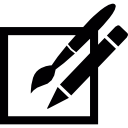 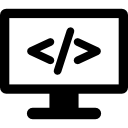 Web Design
story Board
CODE / Dev
Ma personnalite
creatif
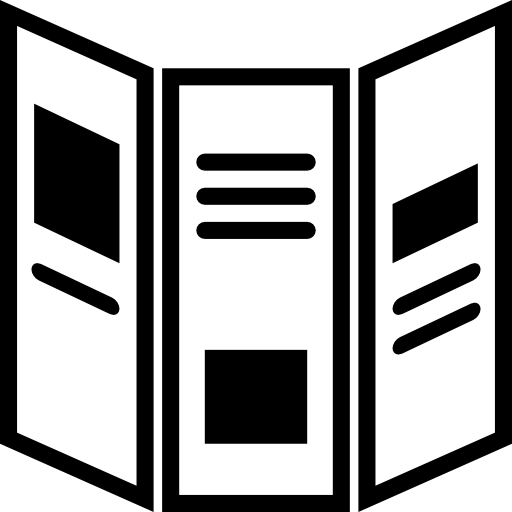 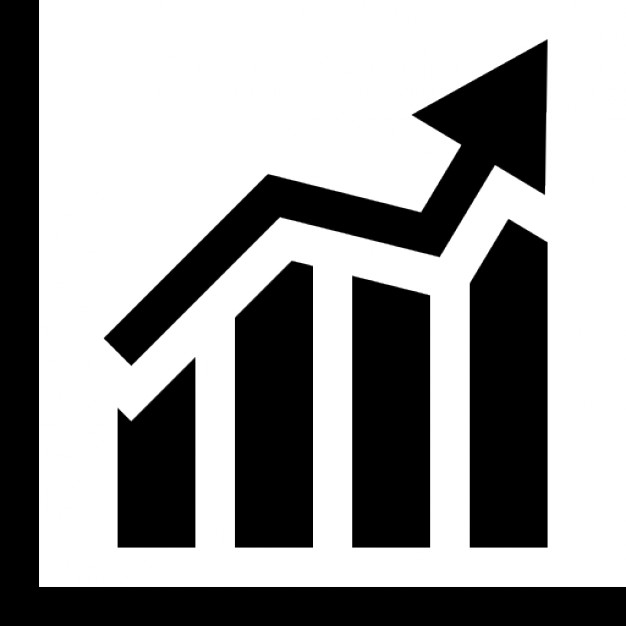 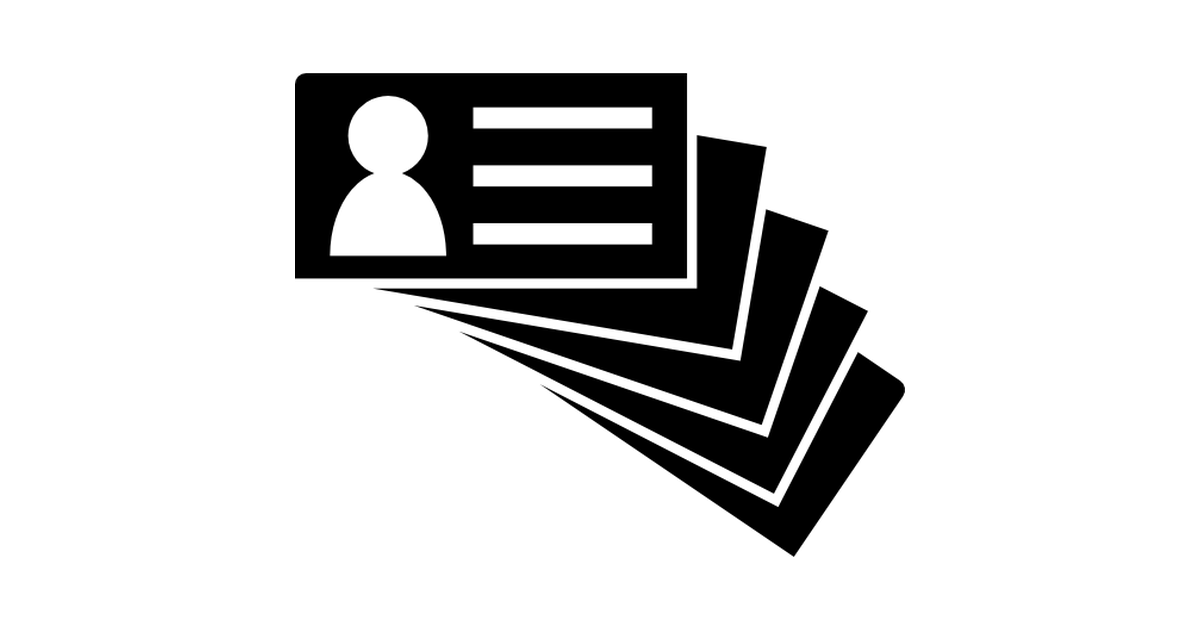 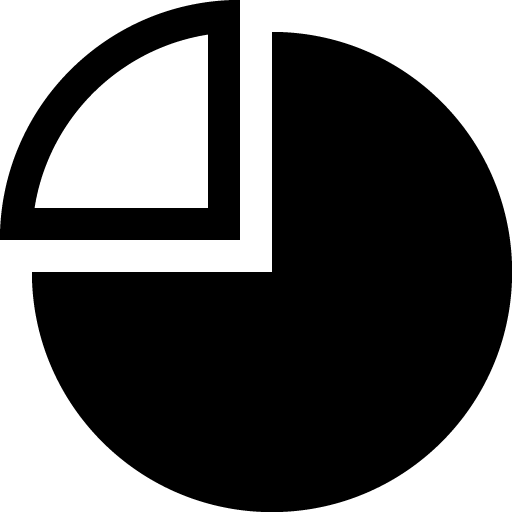 Leader
Marketing
Analytics / Data
COMMERCIAL
Serieux
ORganise
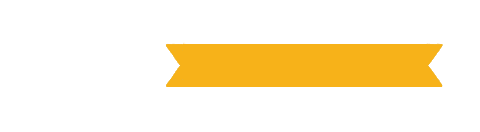 Formation & Experience
Décrivez ici les fonctions que vous avez occupées. Décrivez également vos missions, le nombre de personnes que vous avez encadré et si vous le pouvez, essayez d’inscrire les résultats que vous avez obtenus, n’hésitez pas à les quantifier.
Décrivez ici les fonctions que vous avez occupées. Décrivez également vos missions, le nombre de personnes que vous avez encadré.
Nom de la societe
Titre du poste
Nom de la societe
Titre du poste
Nom de l’ecole
Diplome
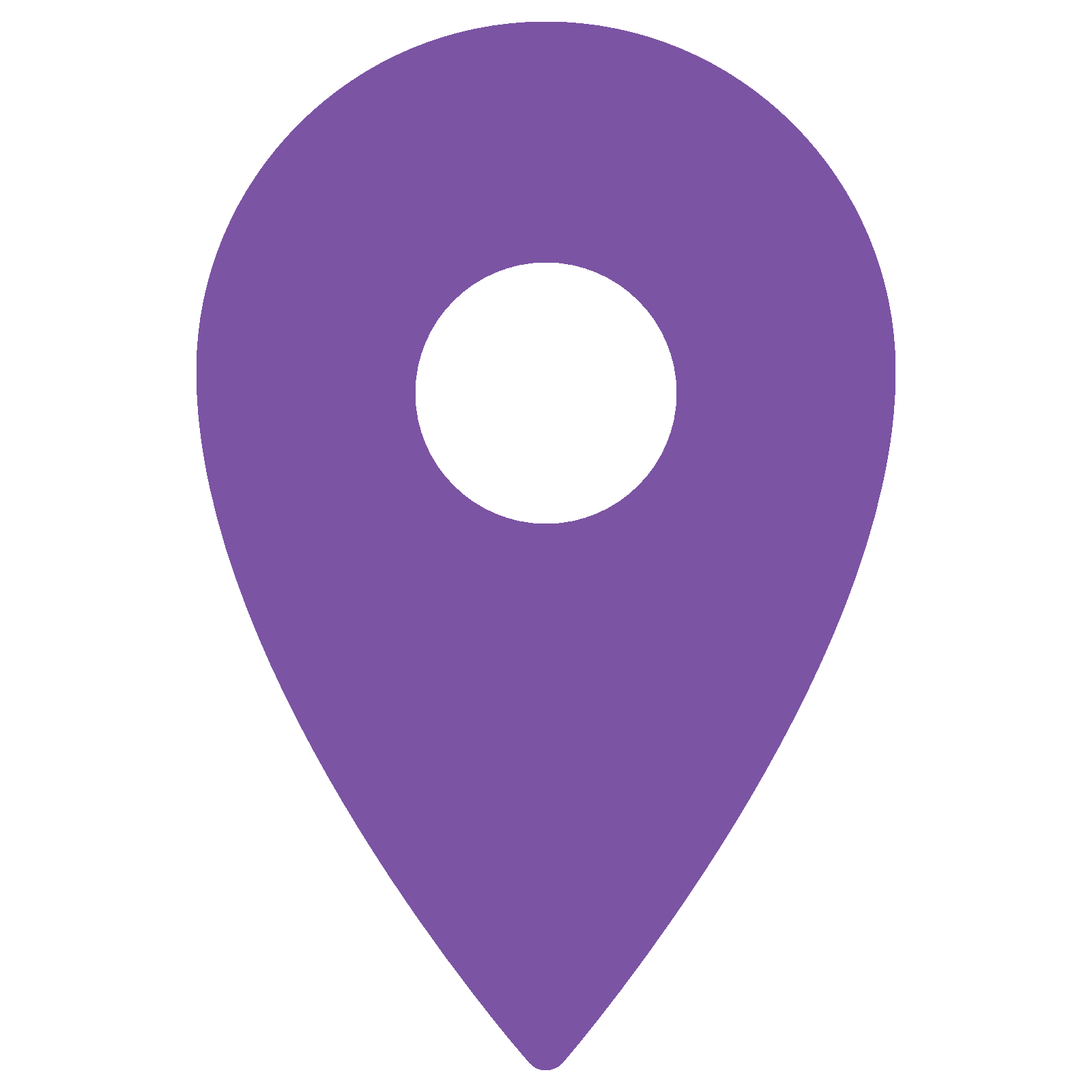 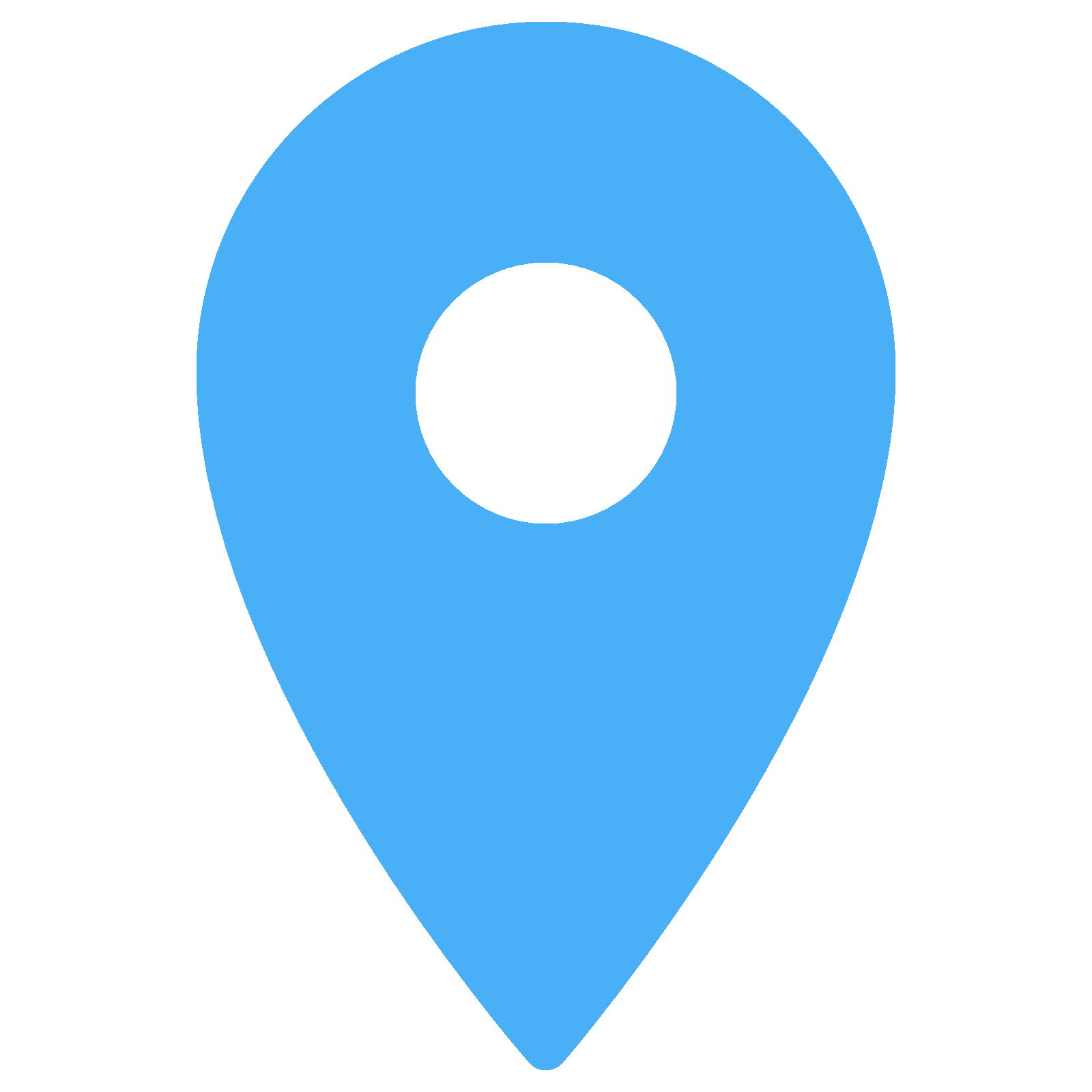 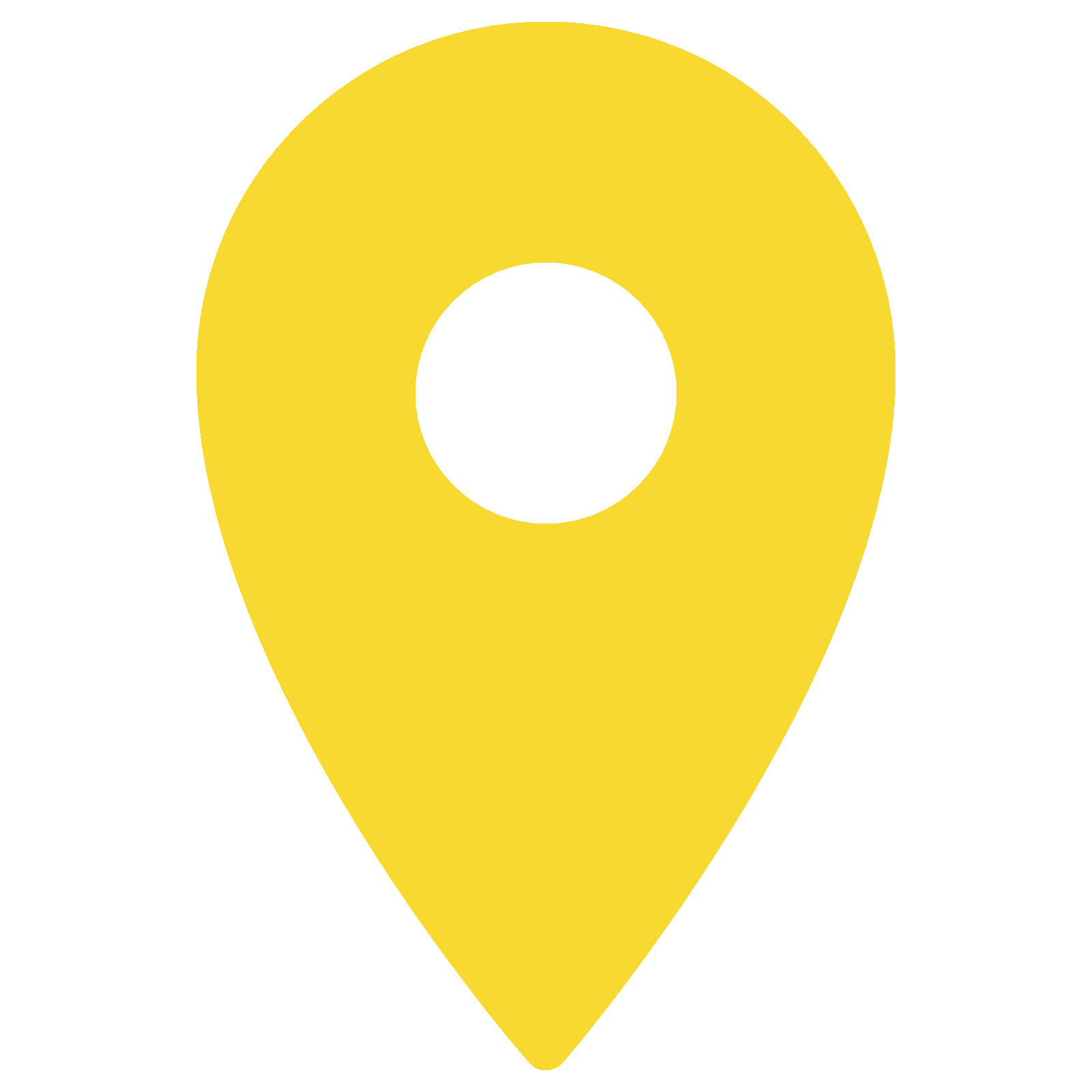 2010-2017
2010-2017
2010-2017
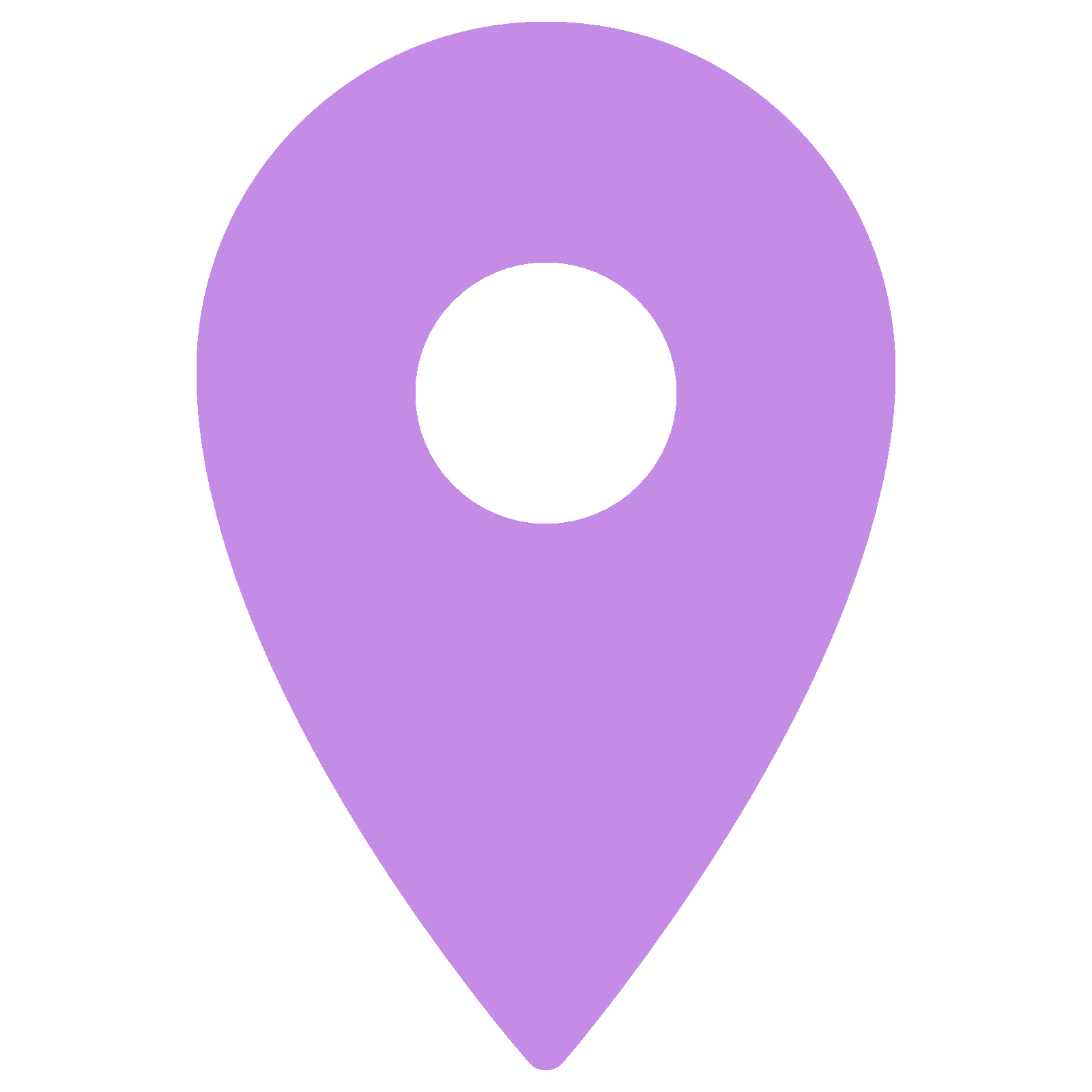 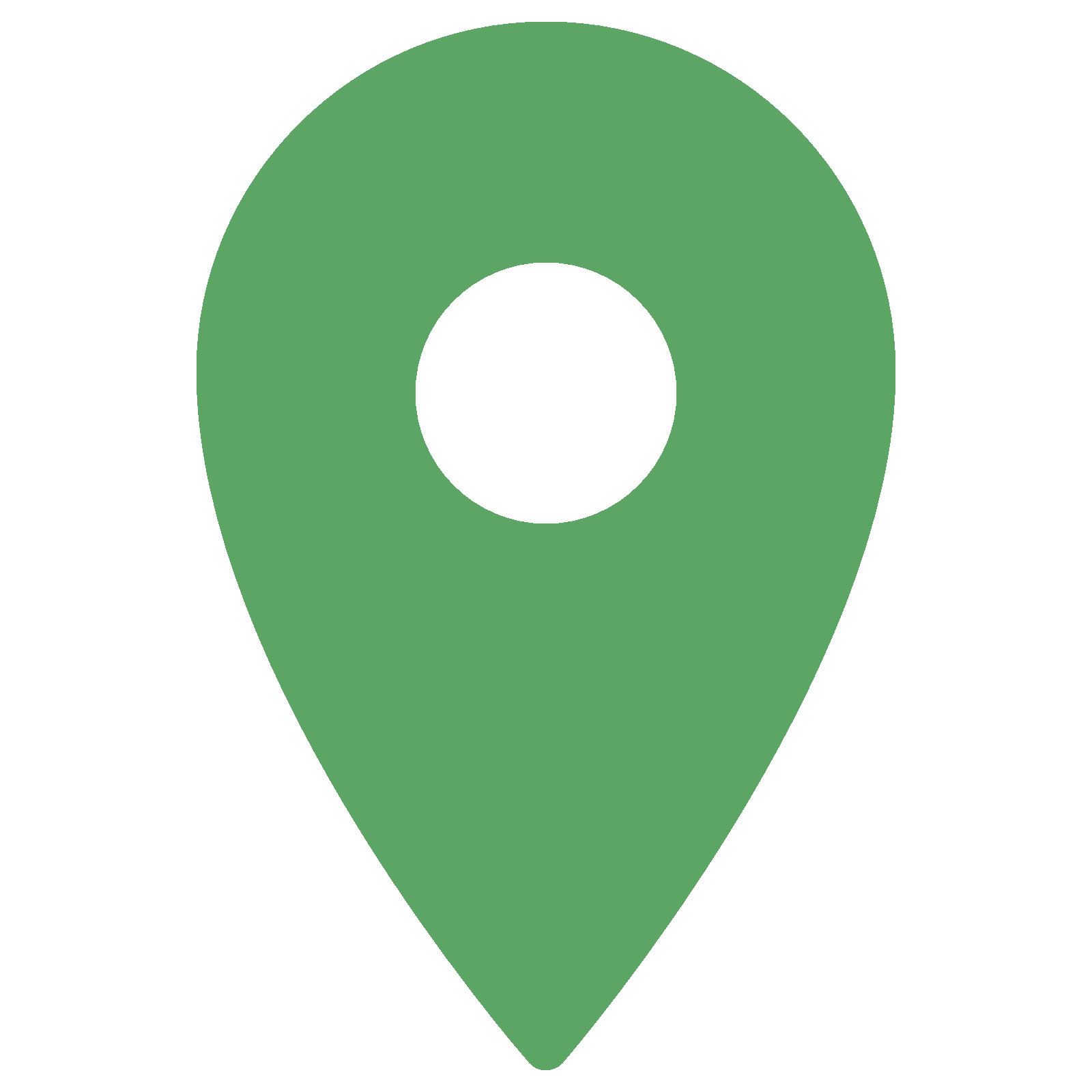 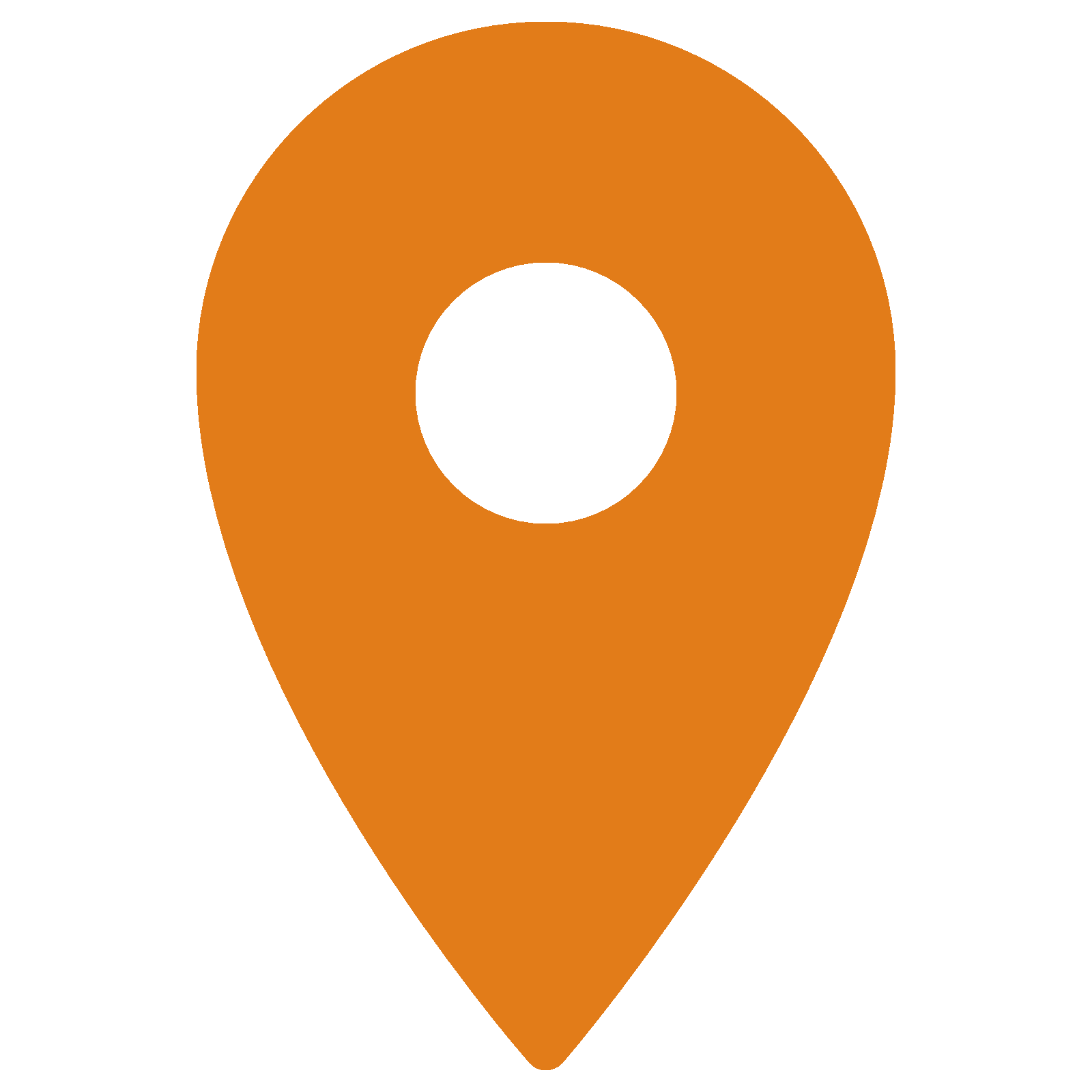 2010-2017
2010-2017
2010-2017
Nom de l’ecole
Diplome
Nom de l’ecole
Diplome
Nom de l’ecole
Diplome
Décrivez ici les fonctions que vous avez occupées. Décrivez également vos missions, le nombre de personnes que vous avez encadré.
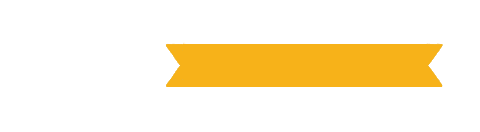 Me contacter
Langues
Hobbies
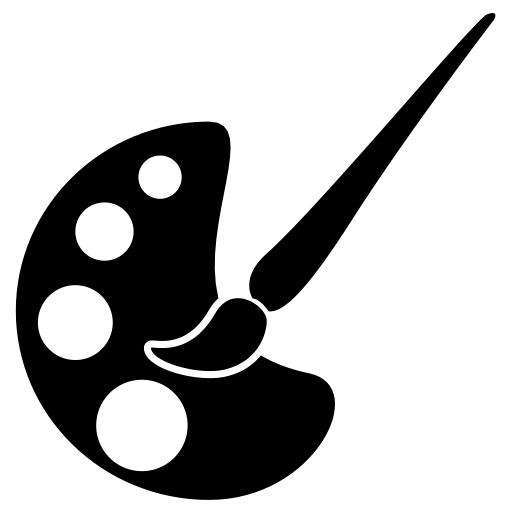 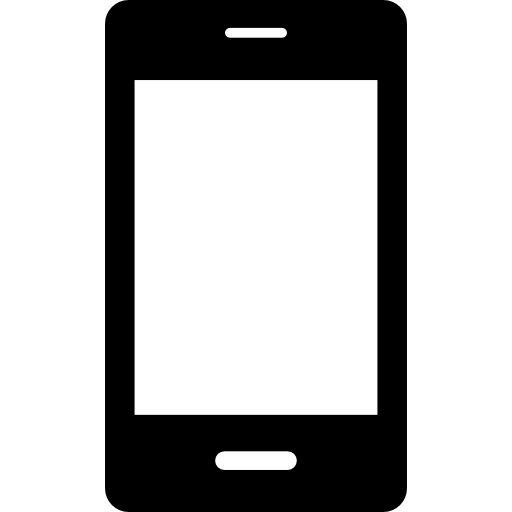 Anglais
01 02 03 04 05
Dessin
Natif
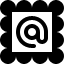 allemand
mail@mail.com
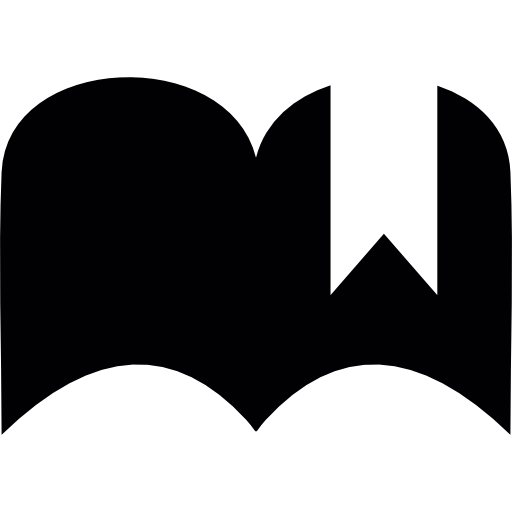 Lecture
Intermediare
Espagnol
Musique
Basic
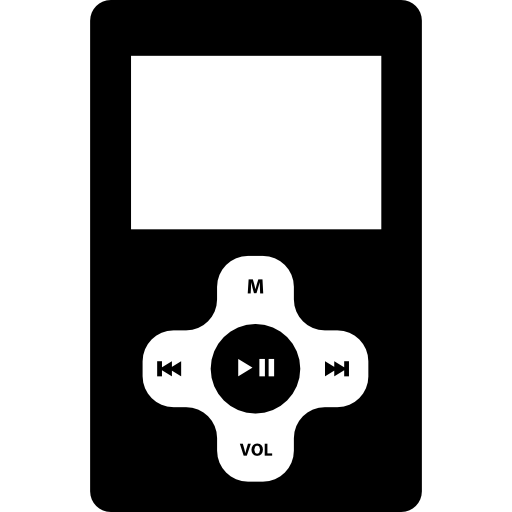 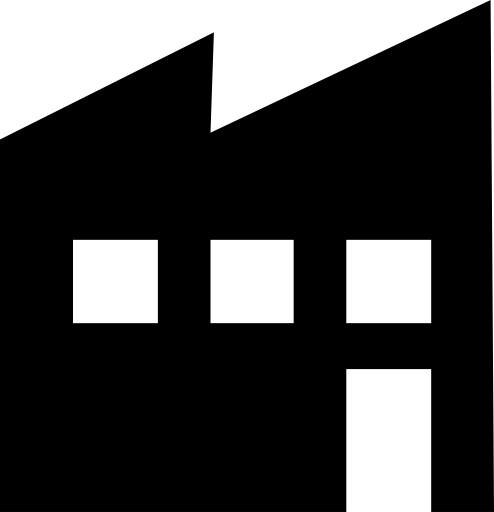 12 rue de la reussite 75012 Paris